CHITARRA
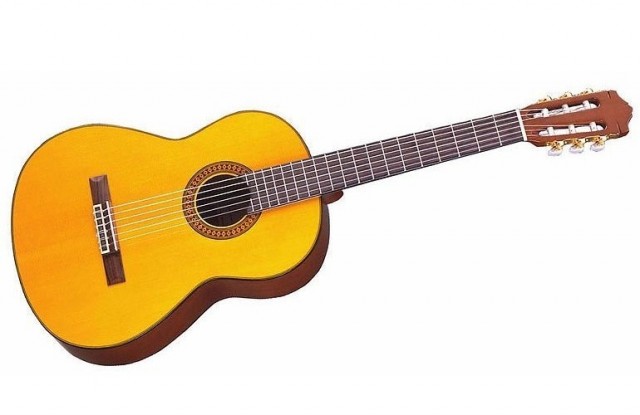 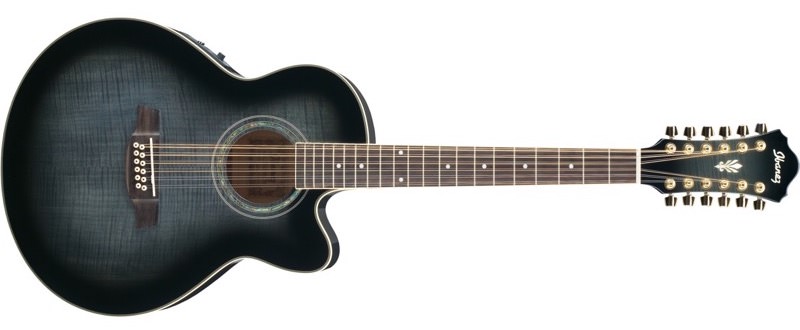 Prof. 
Armando Sposato
(coodinatore corso musicale)
VIOLINO
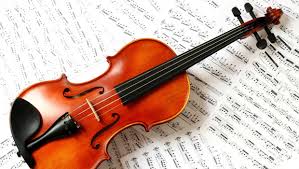 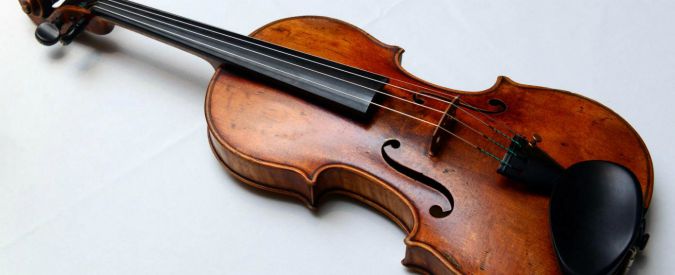 Prof.ssa 
Anna Tenore
FLAUTO TRAVERSO
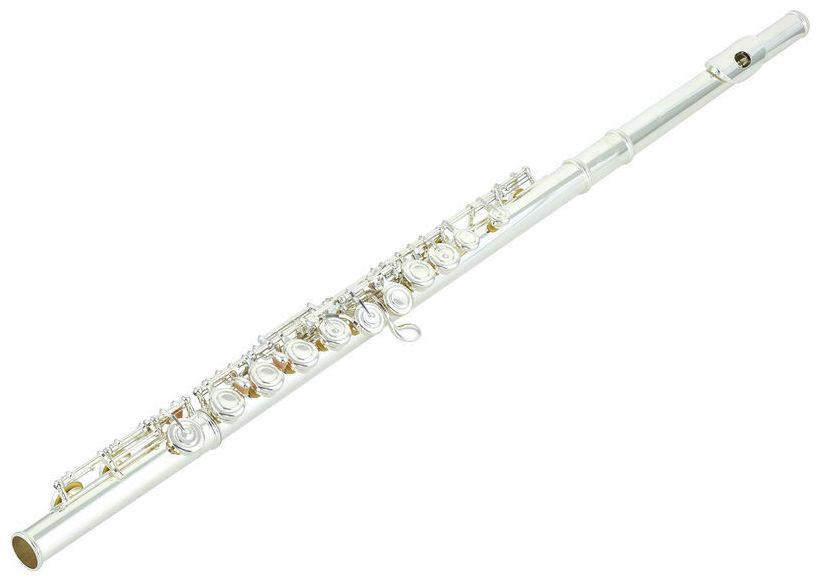 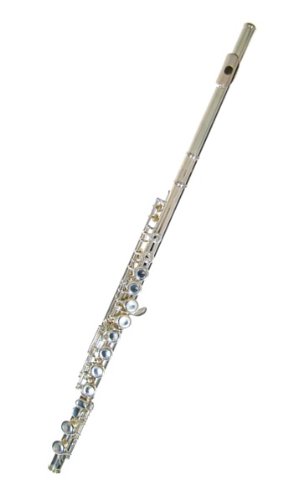 Prof. 
Paolo Vaccari
PIANOFORTE
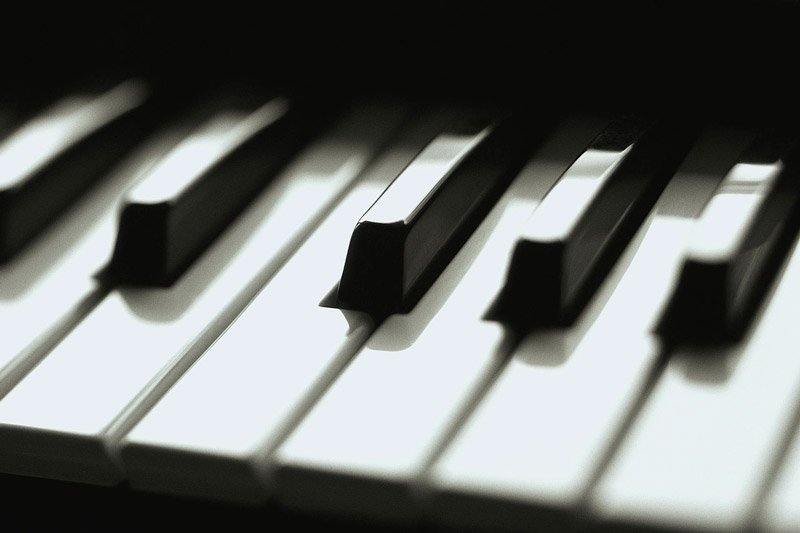 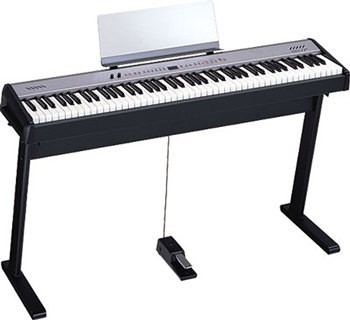 Prof. 
Patrizio Paoli
PROVA ORIENTATIVO ATTITUDINALE
AL MATTINO
PRIMI GIORNI 
DI FEBBRAIO
(giorno  scritto
nella domanda 
di iscrizione),
anche per alunni
di altre scuole 
in accordo tra istituti
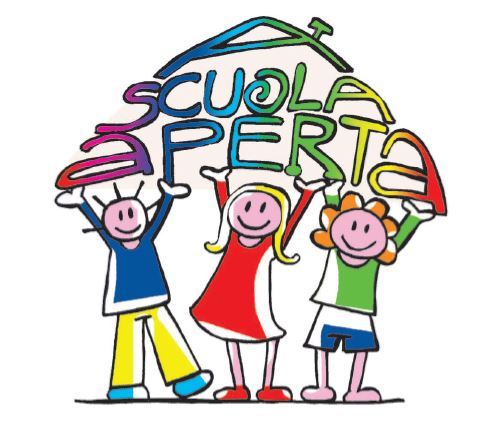 STRUMENTO MUSICALE

ACQUISTO

NOLEGGIO

 RISCATTO (aiuto scuola)
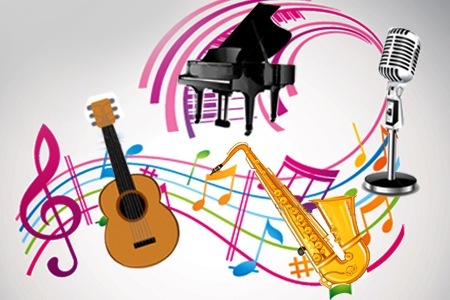 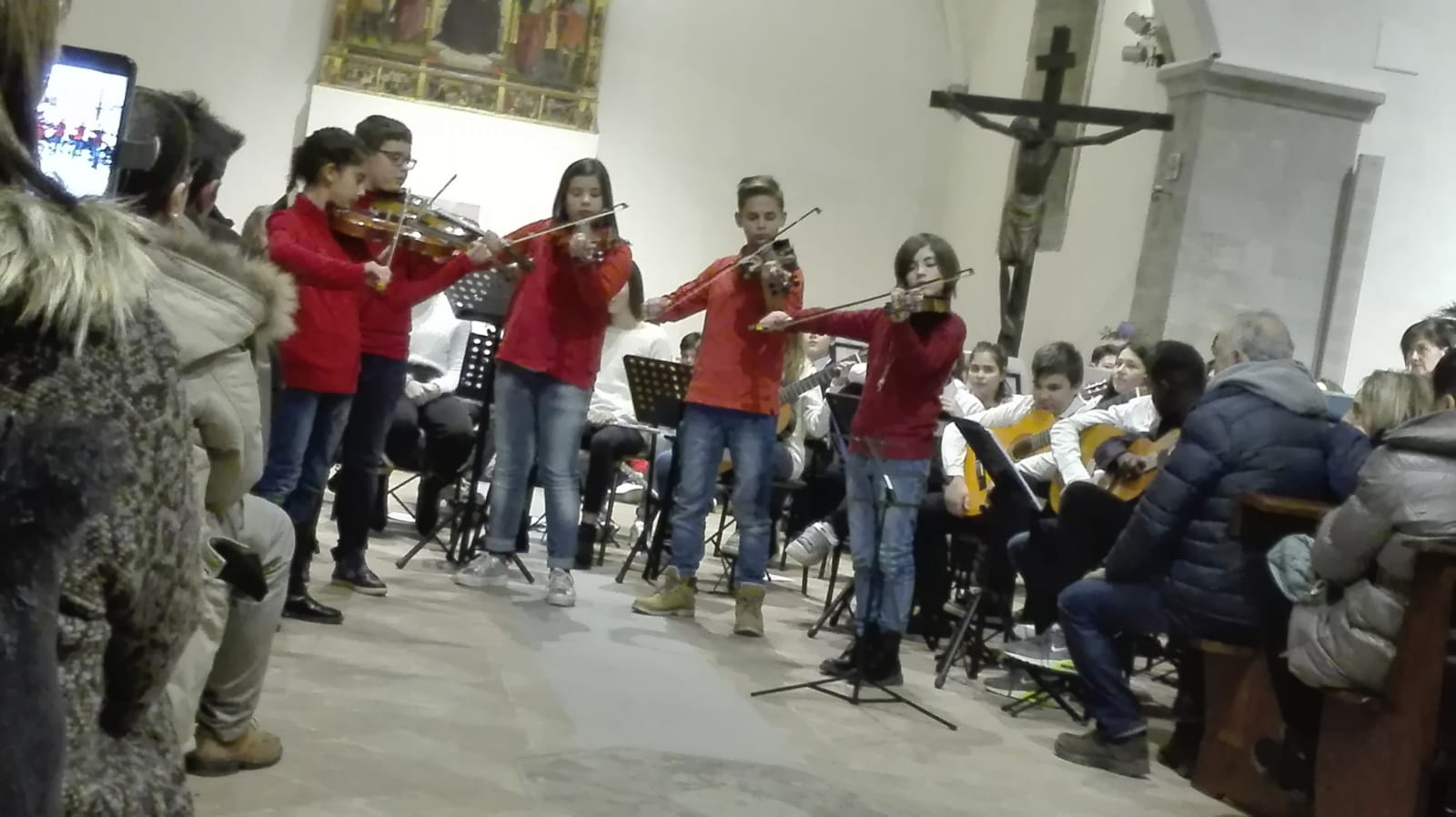 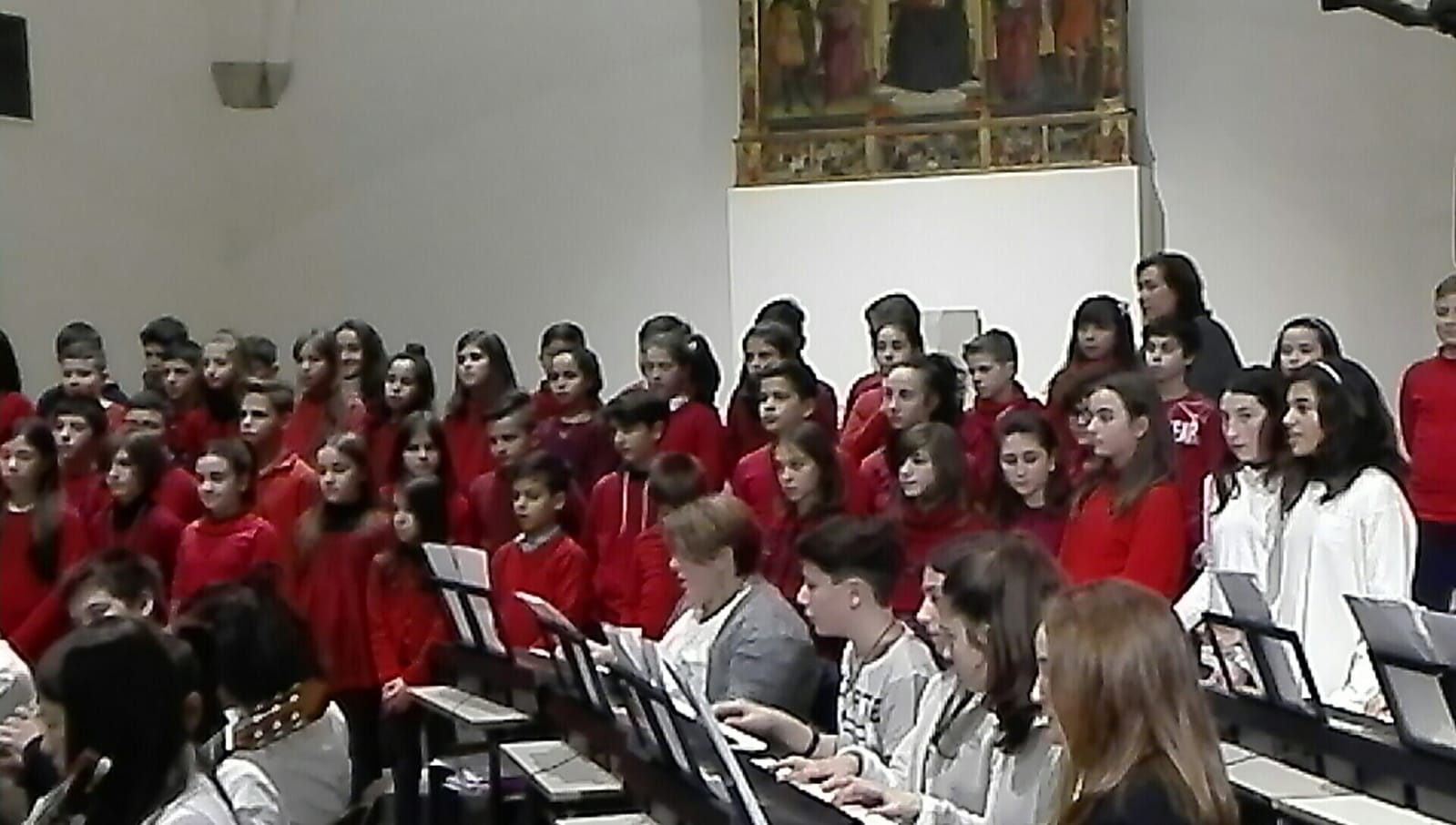 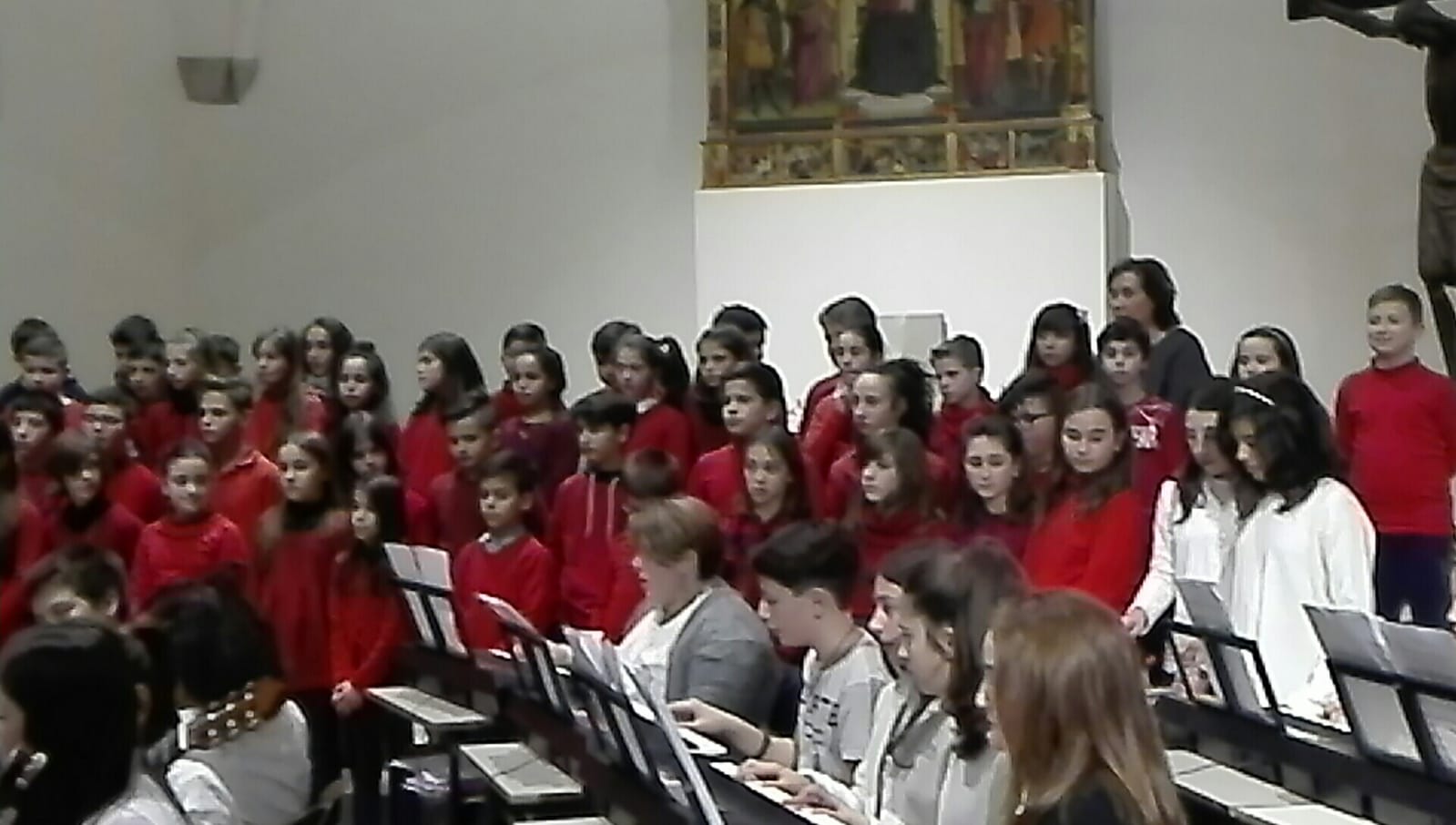 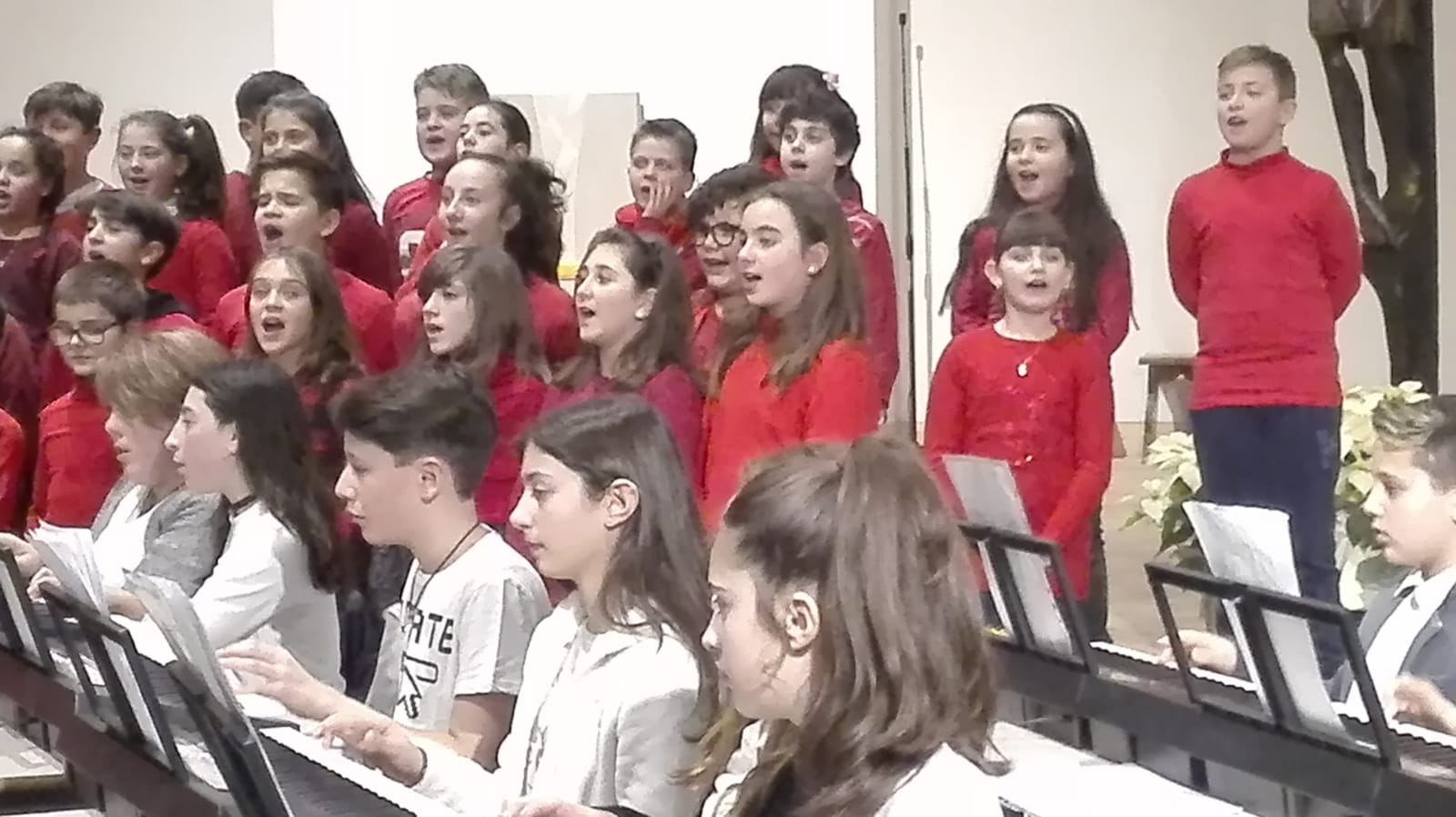 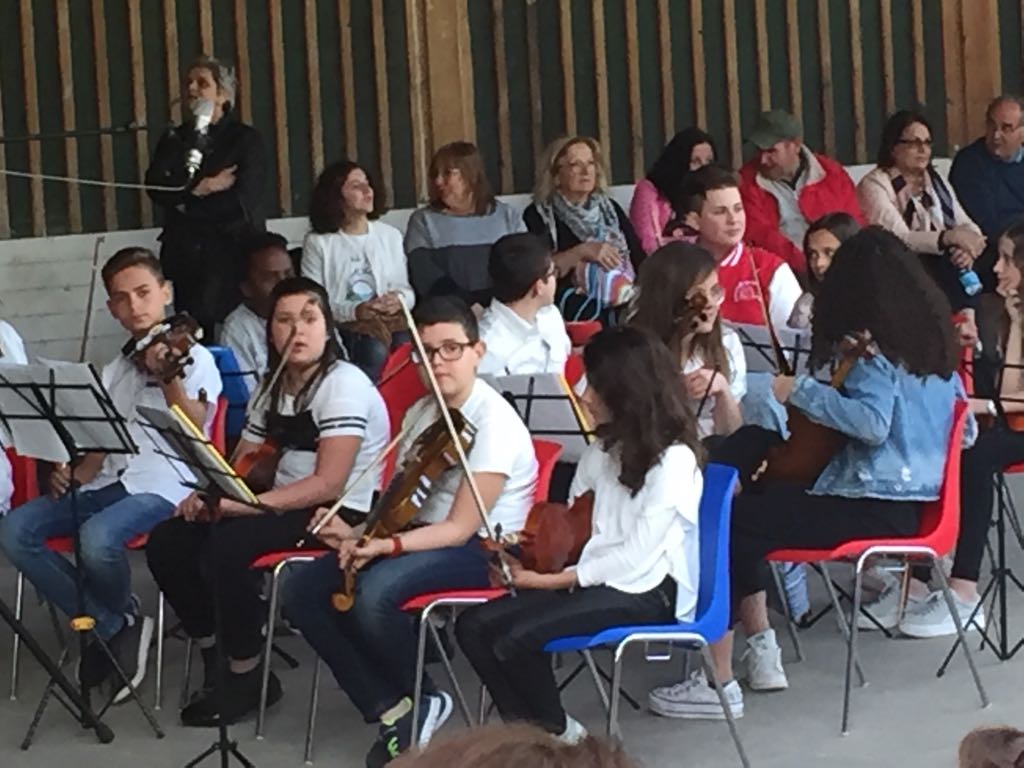 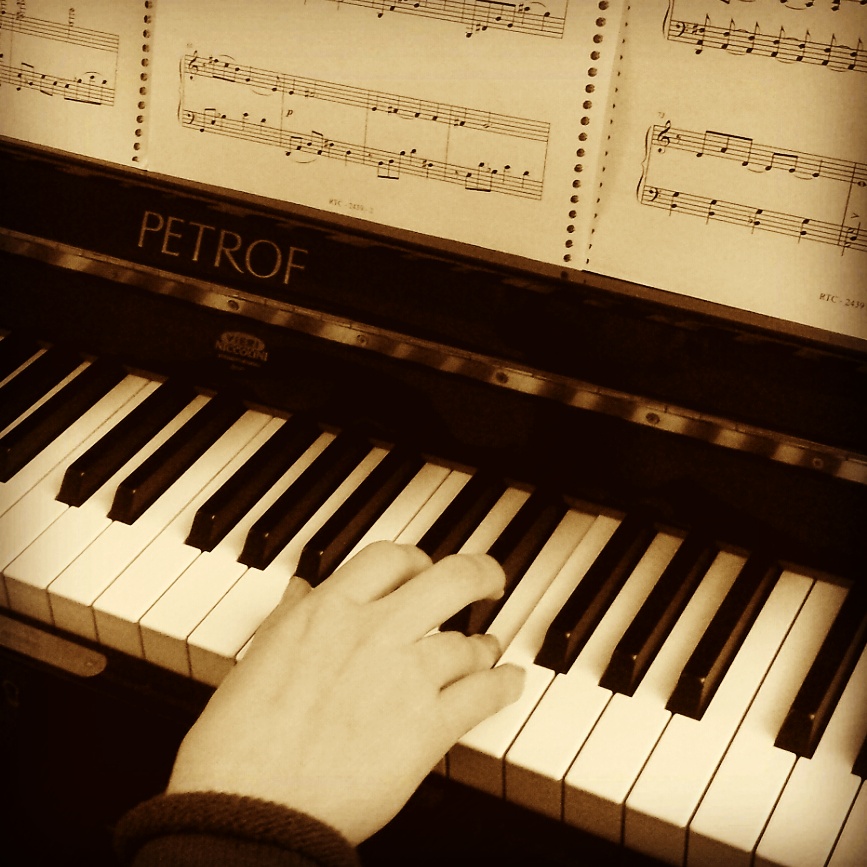 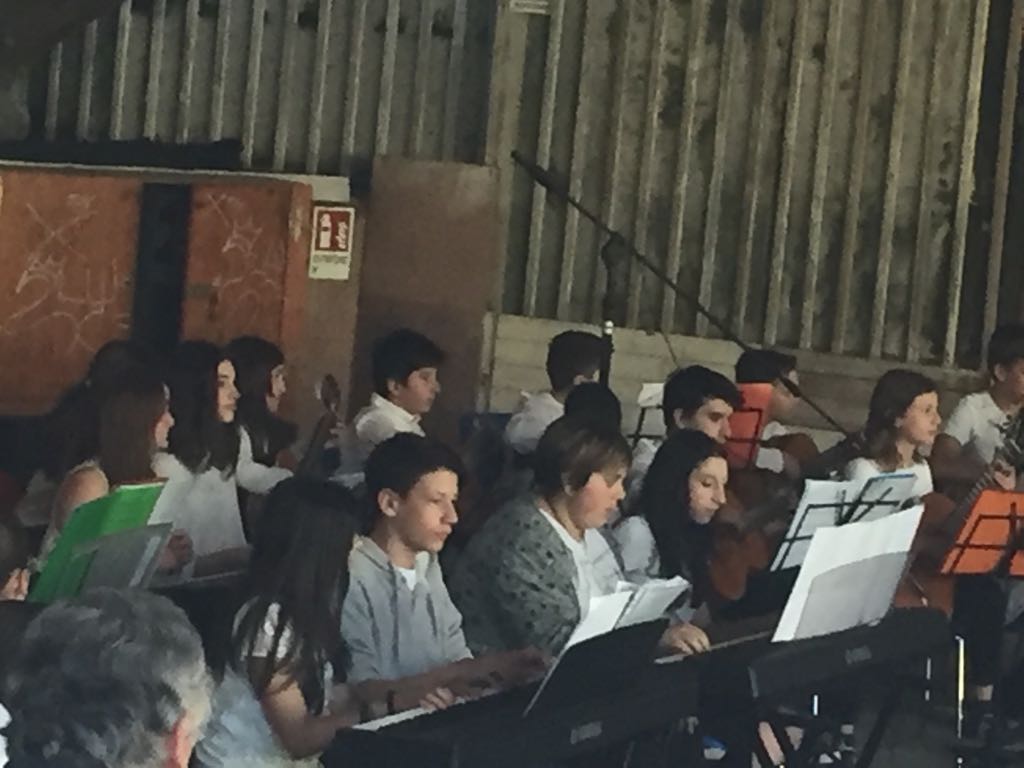 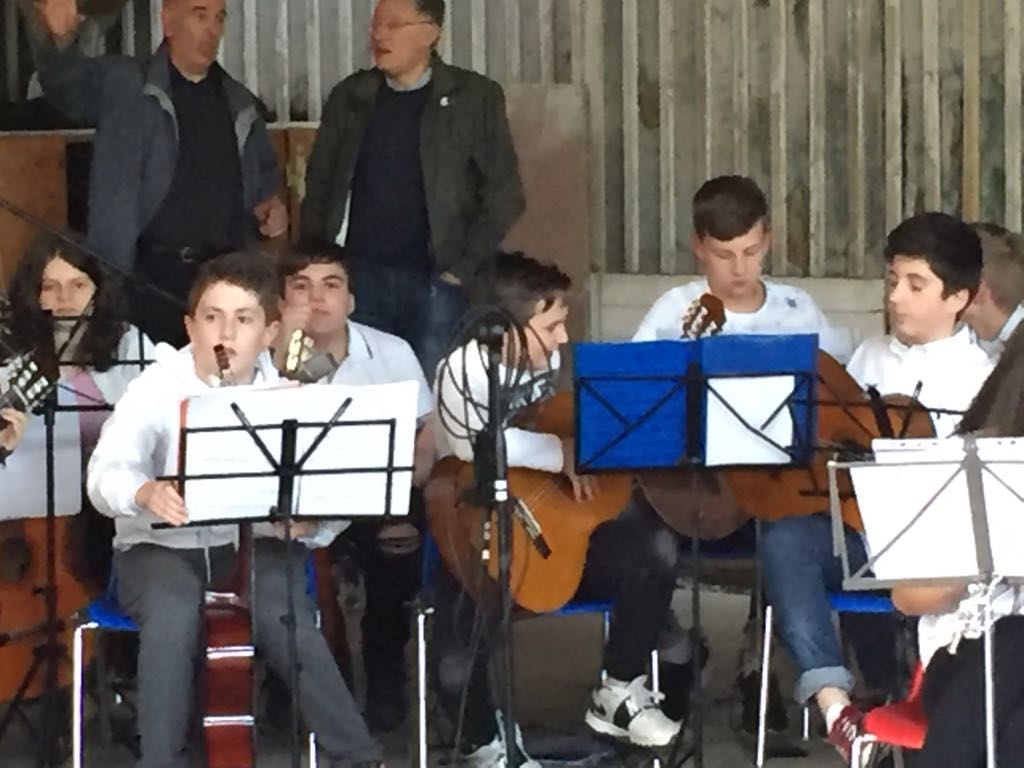 I PROF 
RACCONTANO
GLI STUDENTI RACCONTANO